МИНОБРНАУКИ РОССИИФедеральное государственное бюджетное образовательное  учреждение высшего образования «Астраханский государственный университет»
Программа подготовки управленческих кадров для организаций народного хозяйства Российской Федерации«Региональный менеджмент: формирование устойчивых конкурентных преимуществ компаний и территорий», тип А
ВЫПУСКНОЙ АТТЕСТАЦИОННЫЙ ПРОЕКТ«ЦЕНТРАЛИЗАЦИЯ РЕНТГЕНОДИАГНОСТИКИ НА ТЕРРИТОРИИ АСТРАХАНСКОЙ ОБЛАСТИ»
Выполнила: Пахнова  Л. Р. к.м.н. 
 Руководитель: О. В. Самсонова
 заместитель директора ТФ ОМС АО
Астрахань 2020  г.
2
В РФ существует концентрация «медицинского таланта» в крупных городах и нехватка в регионах
Обозначить проблемы и доказать практическую значимость проекта с учетом имеющийся структуры государственных медицинских организаций Астраханской области
ЦЕЛЬ:
Проанализировать социальную и экономическую эффективность телемедицинских консультаций по рентгенодиагностике в работе медицинских организаций Астраханской области
1
Определить этапность и условия внедрения централизации рентгенодиагностики 
в систему регионального здравоохранения Астраханской области
2
Разработать алгоритм проведения телеконсультаций 
и передачи результатов рентгеновских исследований
3
РЕШЕНИЕ: сервис удаленных консультаций врачей
3
МОДЕЛЬ «ЦЕНТРАЛИЗАЦИЯ ОПИСАНИЯ РЕНТГЕНОВСКИХ СНИМКОВ»
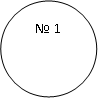 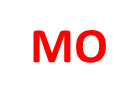 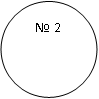 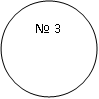 ОБЛАСТНАЯ ДЕТСКАЯ КЛИНИЧЕСКАЯ БОЛЬНИЦА ИМ Н.Н. СИЛИЩЕВОЙ
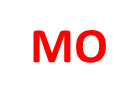 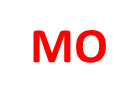 Государственное бюджетное учреждение здравоохранения Астраханской области 
«Областная детская клиническая больница им. Н.Н. Силищевой»
Карта позиционирования
Качество
ЦНИИ
ОДКБ
МО
ФЦ
Цена
60 лет 
на страже 
здоровья детей
CONSUMER

Дети
PRODUCT
Централизации диагностической службы
PRICE
ОМС 
Межучрежденческие расчеты
Платные услуги
COST

Согласно тарифной сетке
4 Р
4 С
PLACE
Из любой точки страны,
 нужен только интернет
CONVENIENCE

Своевременная и качественная медицинская помощь
COMMUNICATION

Консультация онлайн
PROMOTION
Реклама
Интернет
Качество
Доступность
Высококвалифицированные кадры
Выбор специалиста
Консилиум
Репутация 
Государственное финансирование + доход от внебюджетной деятельности
Бесплатное предоставление услуг по интерпретации снимков
Отсутствие контроля
Необходимость повторного снимка при неудачном первом
Не укомплектованность цифровых рентгеновских аппаратов
Отсутствие мотивации у персонала
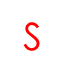 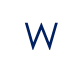 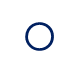 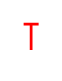 Цифровизация здравоохранения
Автономность врача 
Новые технологии
Маршрутизация 
Государственная поддержка 
Рост спроса на медицинские услуги
Дополнительные группы потребителей
Увольнение врачей
Конкуренты
Снимки не передадут, потеряются
Низкая заинтересованность сотрудников
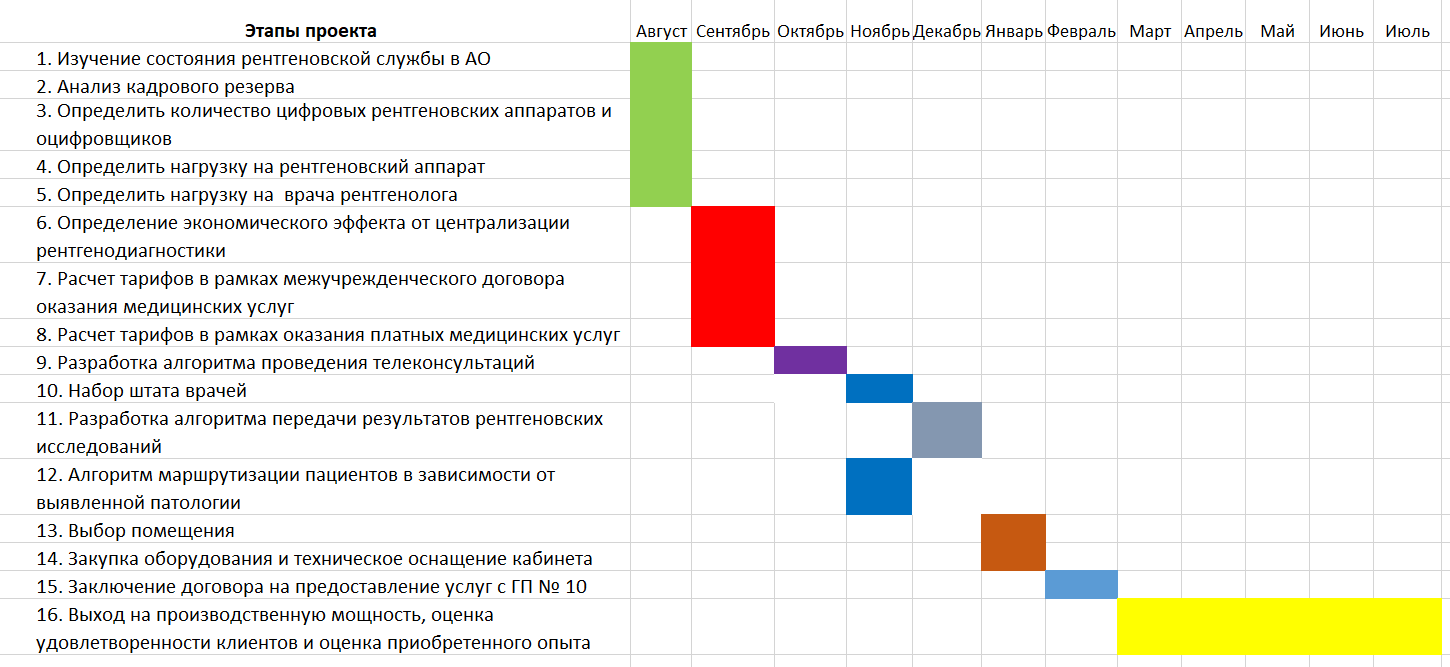 7
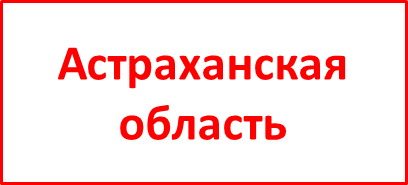 8
Количество R- исследований у детей в районных больницах Астраханской области

ЗАТО Знаменск			  	   		   	   621
Ахтубинская РБ							1586
Харабалинская РБ						1207
Красноярская РБ						1063
Володарская РБ							1544
Камызякская РБ						1472
Приволжская РБ						1275
Икрянинская РБ						1480
Лиманская РБ							1096
Наримановская РБ						1390
Енотаевская РБ							1000
Черноярская РБ 						1725
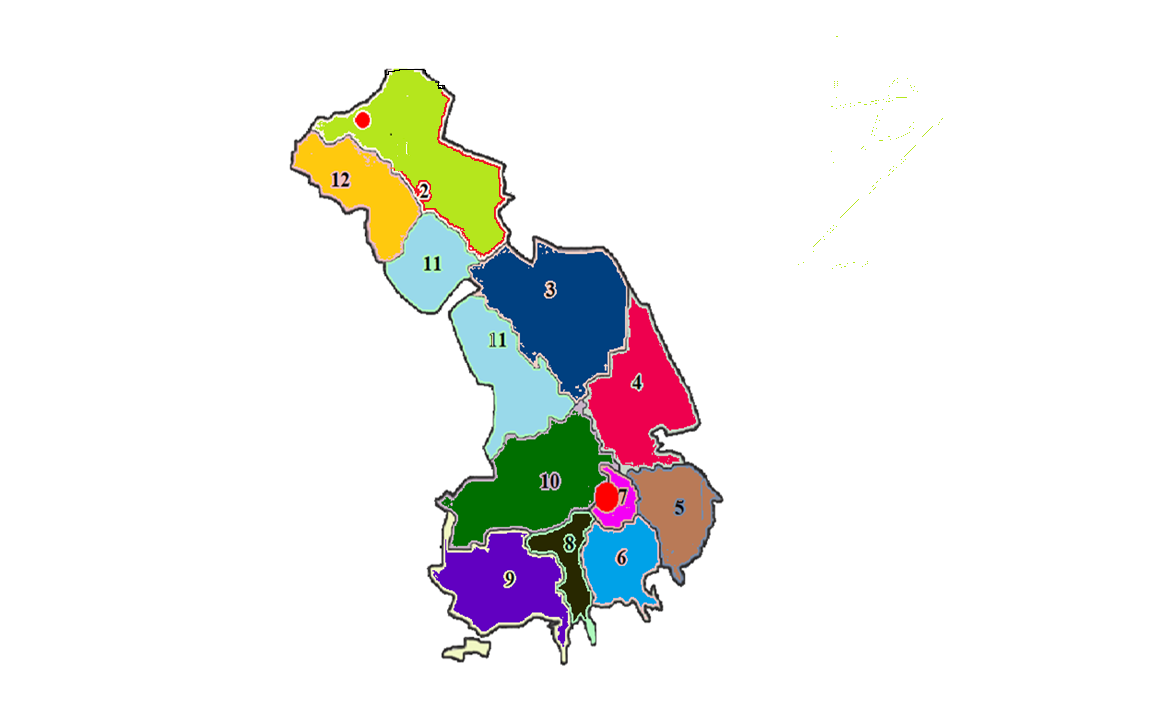 1
Ожидаемые результаты:
9
Повышение качества и доступности оказания диагностической помощи
Эффективное управление ресурсами и оптимизация рентгеновской службы в масштабе административно-территориальной единицы
Бесперебойная, качественная интерпретация и анализ результатов исследований
Медицинская эффективность
Социальная эффективность
Ликвидация кадрового дефицита врачей рентгенологов 
Отсутствие лучевой нагрузки на врачей
Фиксированные цены 
Увеличение КПД врача рентгенолога
Увеличение заработной платы рентгенологам на 30%
Снижение расходов на ФОТ в МО
Снижение объема услуг
До
После
10
«ЦЕНТРАЛИЗАЦИЯ РЕНТГЕНОДИАГНОСТИКИ НА ТЕРРИТОРИИ 
АСТРАХАНСКОЙ ОБЛАСТИ»
11
Ключевые моменты
Ваши вопросы?
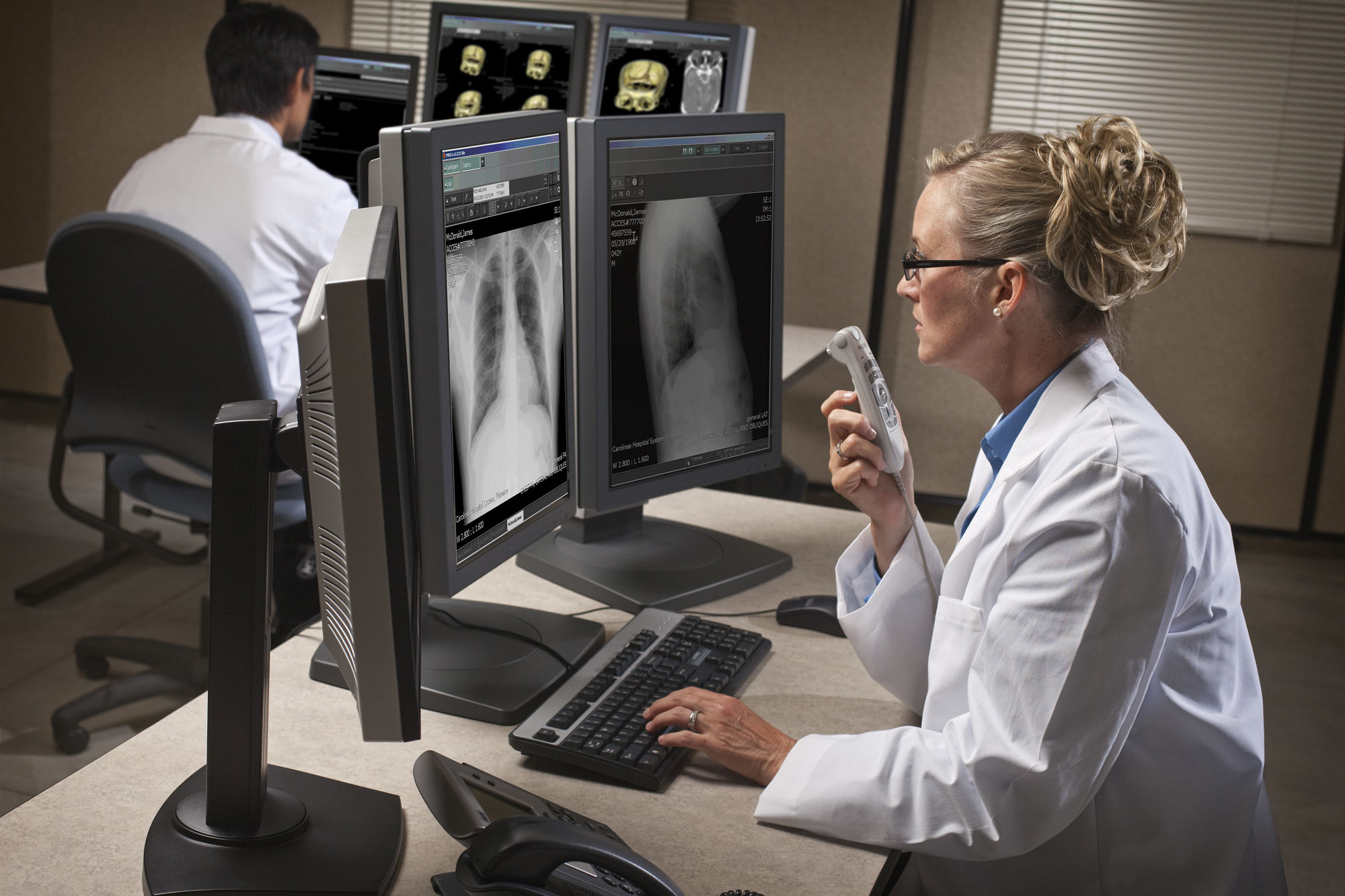 ПАХНОВА 
Лия Руслановна
pahnova@mail.ru
8927-579-88-49